Презентация : Новый год – чудесный праздник
Умеров Эльдар 4 «б» класс 
Учитель начальных классов Хлямина С.Ж
МБОУ «Приволжская ООШ» Приволжский район Астраханская область
Накануне Нового года!!!
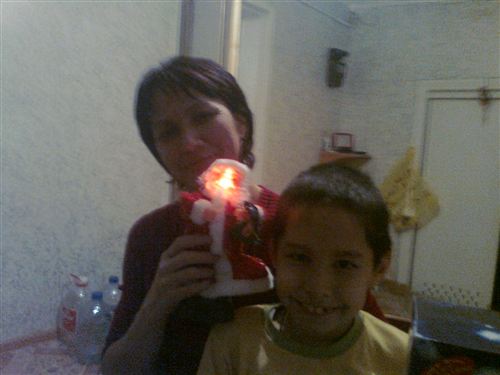 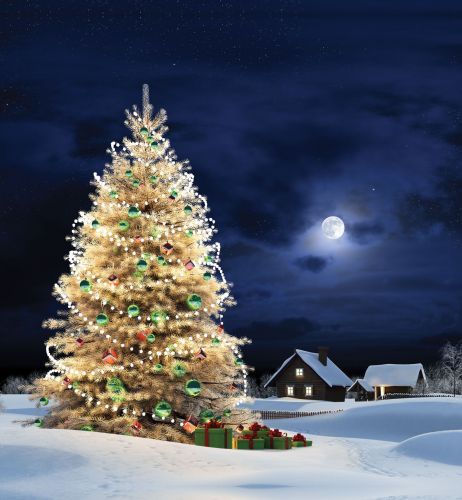 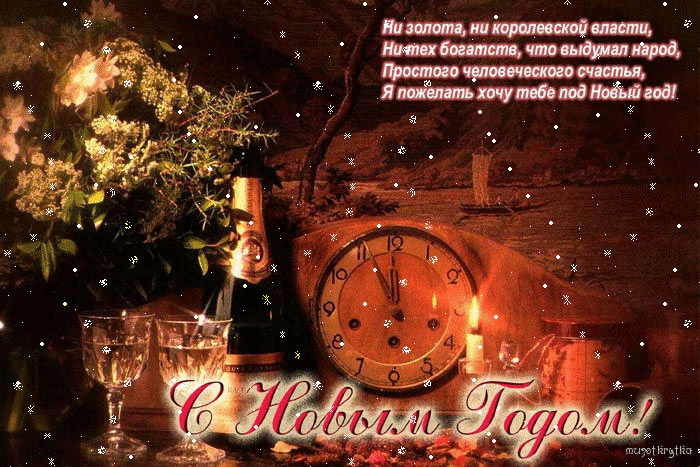 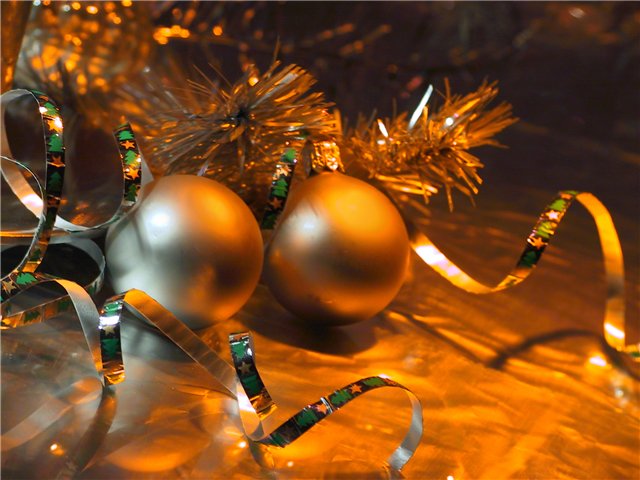 Новый год-самый долгожданный праздник, которого ждут взрослые и дети. Главными героями нового года являются Дед Мороз и Снегурочка, но без чего мы действительно не можем представить себе новый год?-Так это наша красавица ёлка, под которую кладут подарки!!! 
    Каждый верит, что в новогоднюю ночь исполняются все желания Особенно ждут Новый год  дети, ведь Дед мороз должен принести кучу подарков.
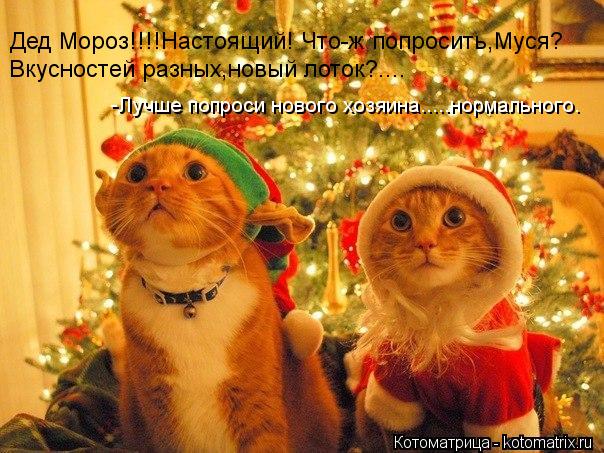 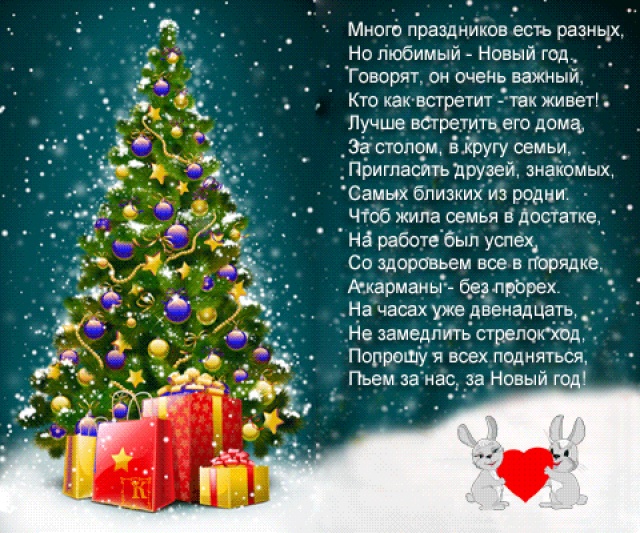 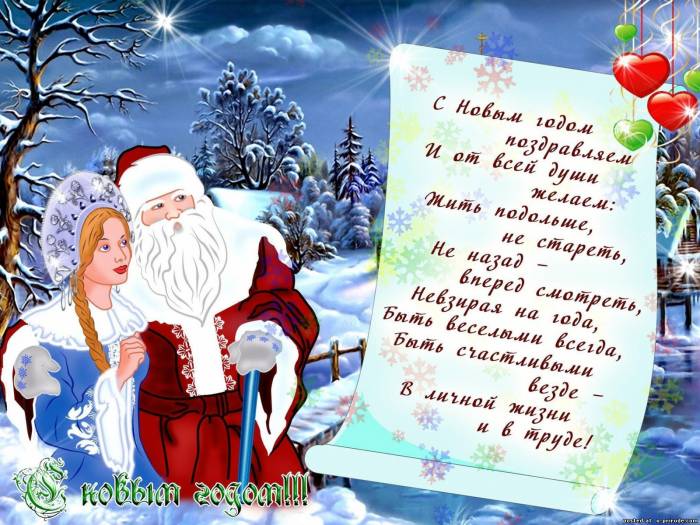 Спасибо за внимание!!!
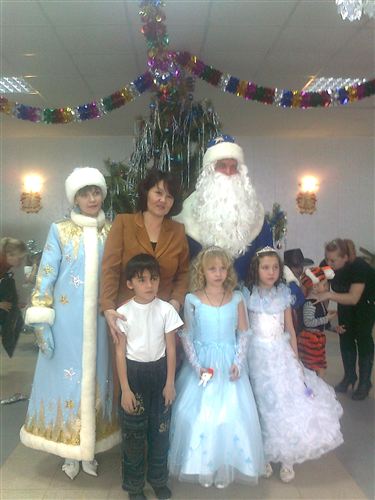